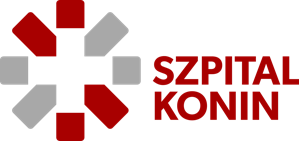 Z okazji 25-lecia Samorządu Województwa Wielkopolskiego, na poznańskiej Cytadeli w sobotę 10 czerwca odbył się PIKNIK NA FEST!, na który mieszkańców zaprosił Marek Woźniak, Marszałek Województwa Wielkopolskiego i gospodarz regionu. 
Nie zabrakło również   Wojewódzkiego Szpitala Zespolonego im. dr. Romana Ostrzyckiego w Koninie.   
Nasi pracownicy  udzielali  porad dietetycznych i obliczali wskaźnik BMI.  Chętni mogli porozmawiać z p. Marcinem Drzewieckim dietetykiem z naszej Poradni Dietetycznej na temat m. in. zdrowego odżywiania, cukrzycy czy zdrowego trybu życia.
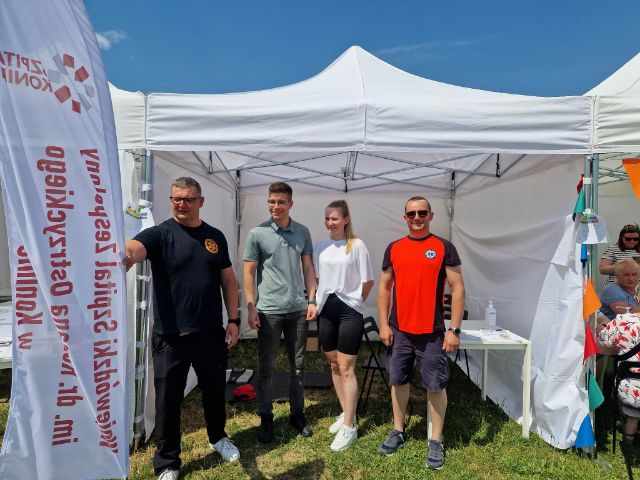 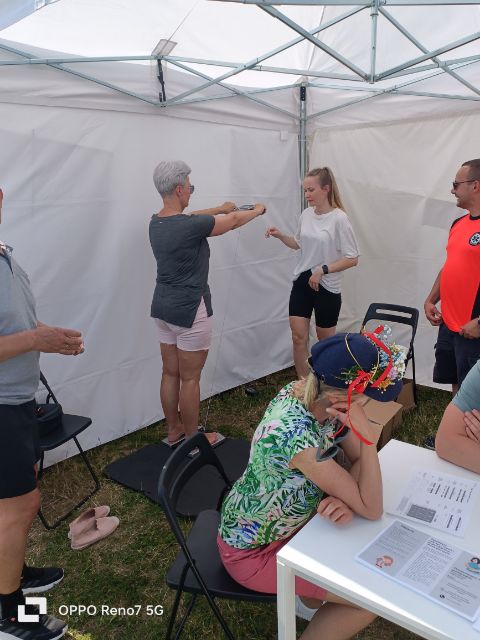 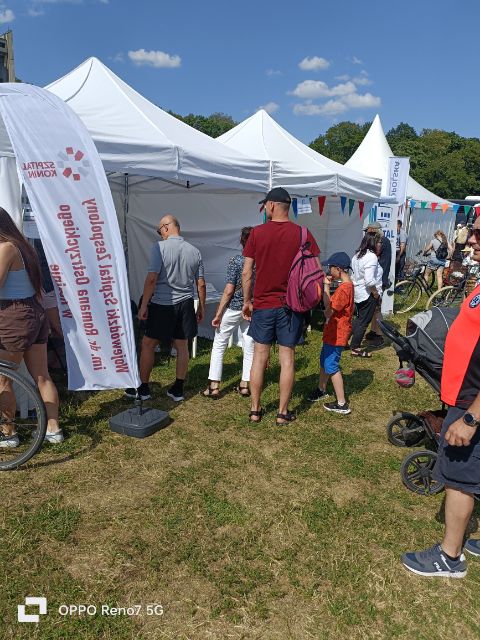 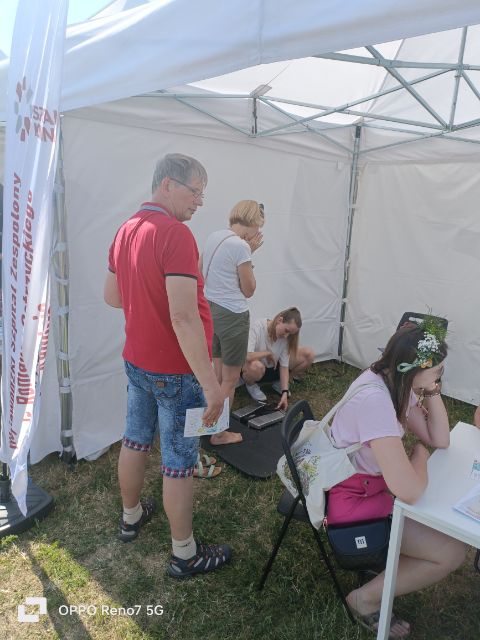 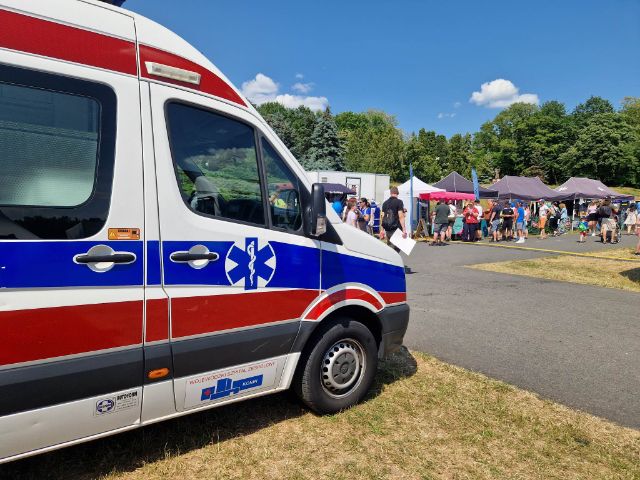